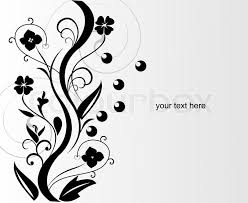 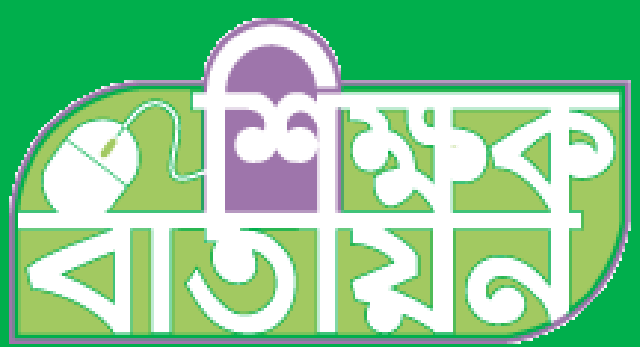 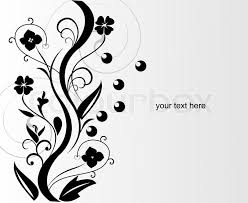 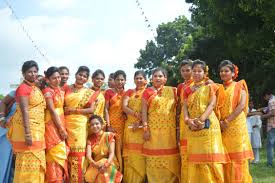 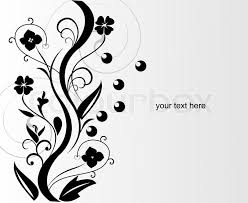 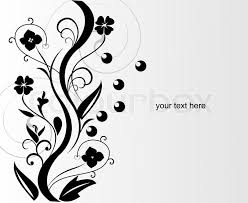 Email: mamunict1978@ gmail.com
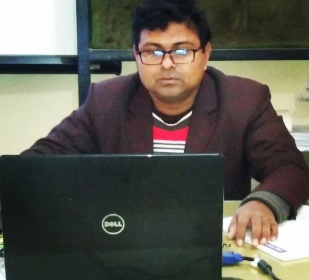 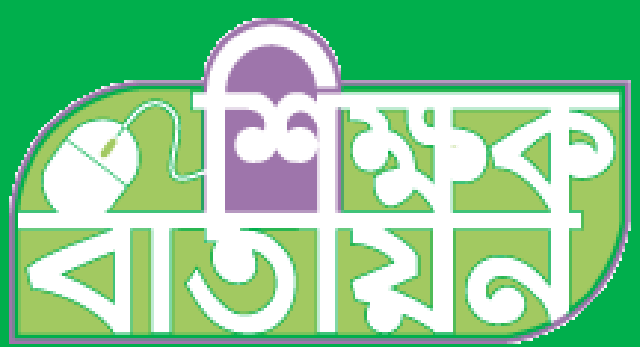 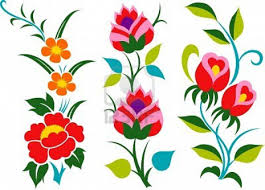 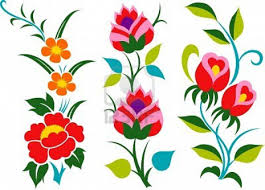 মোঃমামুনুর রশীদ
প্রধান শিক্ষক
বিরামপুর রেল কলোনী সরকারি প্রাথমিক বিদ্যালয়
বিরামপুর ,দিনাজপুর
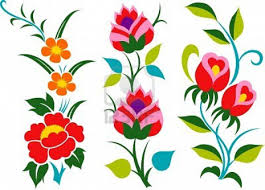 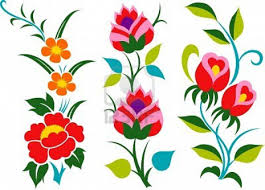 Email: mamunict1978@ gmail.com
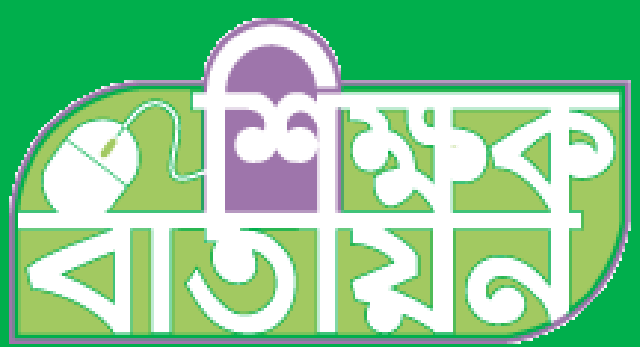 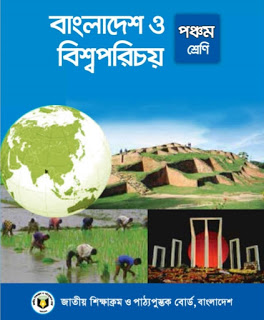 বাংলাদেশ ও বিশ্বপরিচয়
পঞ্চম শ্রেণি 
অধ্যায়ঃ ১১
বাংলাদেশের  ক্ষুদ্র  নৃ- গোষ্ঠী
পাঠ্যাংশঃ ওরাঁও
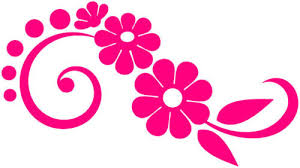 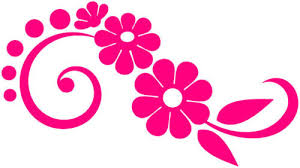 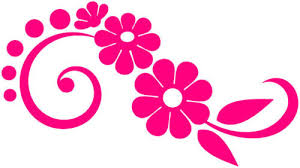 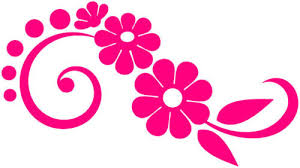 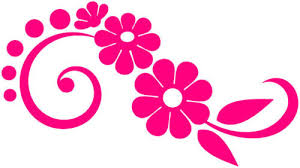 Email: mamunict1978@ gmail.com
এসো একটা মজার ভিডিও দেখি
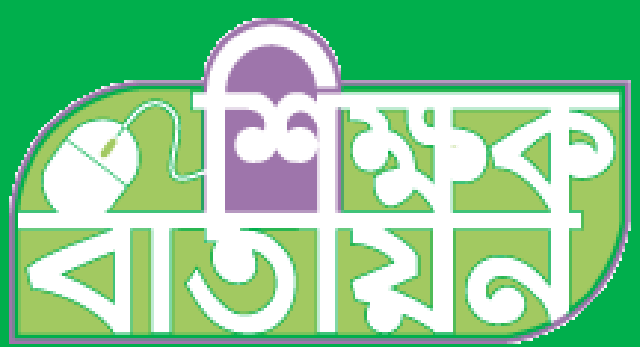 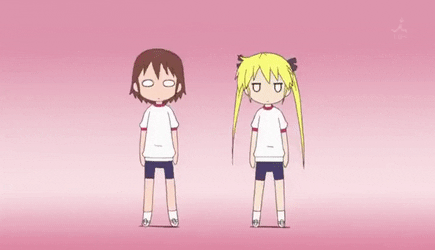 Email: mamunict1978@ gmail.com
শিখনফল
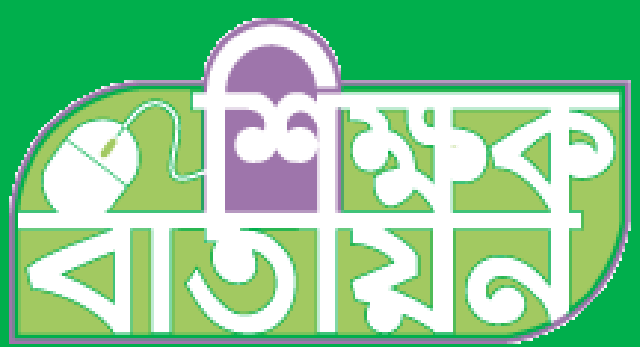 এই পাঠ শেষে শিক্ষার্থীরা  যা অর্জন করবে
২.১.৮ওরাঁওদের  সংস্কৃতি বর্ণণা করতে পারবে।
Email: mamunict1978@ gmail.com
এসো  কিছু ছবি দেখি
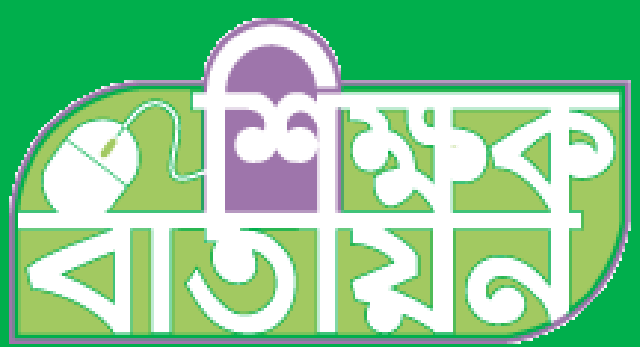 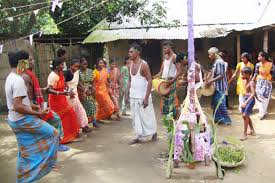 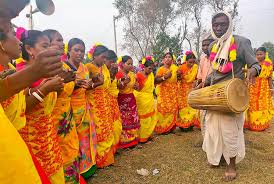 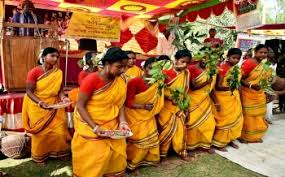 ছবিতে তোমরা কী দেখতে পাচ্ছ?
Email: mamunict1978@ gmail.com
ওরাঁও
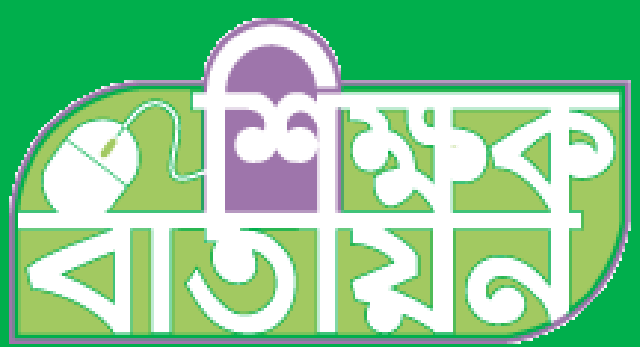 আজকের পাঠ
 বাংলাদেশের ক্ষুদ্র নৃ-গোষ্ঠী (ওরাঁও)
Email: mamunict1978@ gmail.com
ওরাঁও
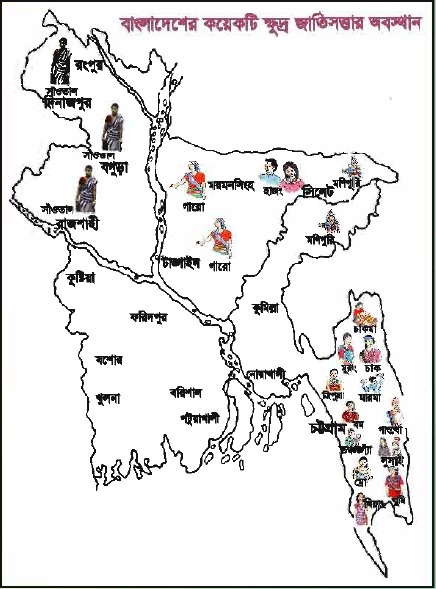 রাজশাহী
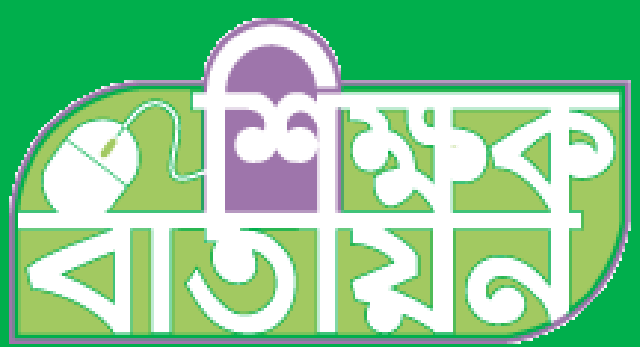 রংপুর
দিনাজপুর
ওরাঁও জনগোষ্ঠী বেশিরভাগ রাজশাহী, রংপুর ও দিনাজপুর অঞ্চলে বসবাস করেন।
ওরাঁওদের অবস্থান
Email: mamunict1978@ gmail.com
ওরাঁও
ওরাঁওদের ভাষা
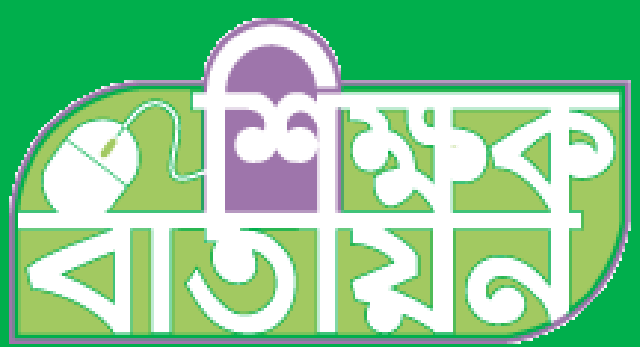 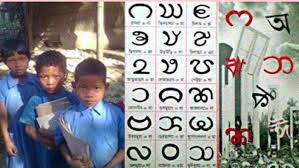 ওরাঁওদের ভাষার নাম কুড়ুখ ও সাদ্রি।
Email: mamunict1978@ gmail.com
ওরাঁও
সমাজ ব্যবস্থা
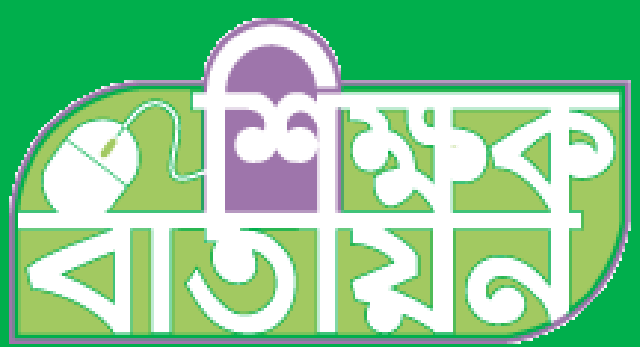 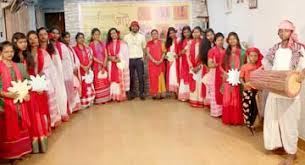 ওরাঁওদের গ্রাম প্রধানকে মাহাতো বলা হয়।
ওরাঁওদের সমাজ ব্যবস্থা পিতৃতান্ত্রিক।
তাঁদের নিজস্ব আঞ্চলিক পরিষদ আছে যা পাহতো নামে পরিচিত।
এই পরিষদে কয়েকটি গ্রামের প্রতিনিধিরা থাকেন।
Email: mamunict1978@ gmail.com
ওরাঁও
ওরাঁওদের ধর্ম
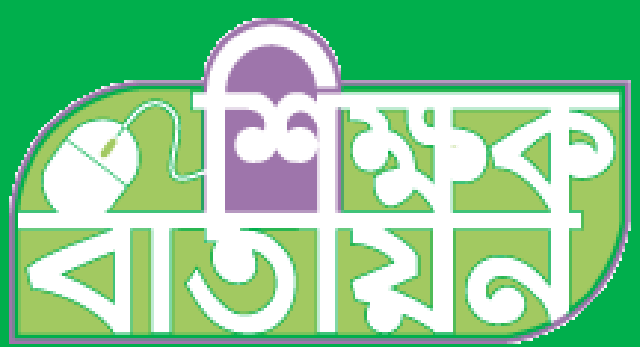 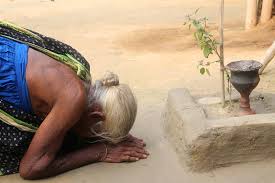 তাঁদের প্রধান দেবতার নাম ধার্মেস যাঁকে তাঁরা পৃথিবীর সৃষ্টিকর্তা বলে মনে করে।
ওরাঁও জনগোষ্ঠী বিভিন্ন দেবতার পূজা করে।
Email: mamunict1978@ gmail.com
ওরাঁও
ওরাঁওদের উৎসব
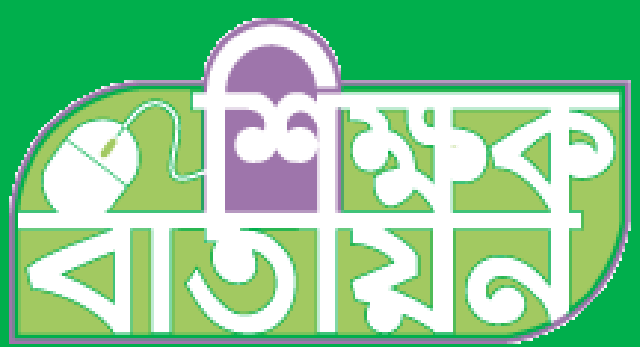 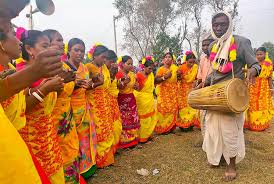 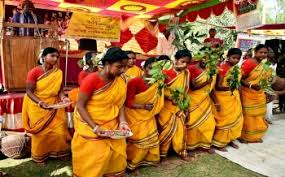 ওরাঁওদের প্রধান  উৎসবের নাম কারাম।
Email: mamunict1978@ gmail.com
ওরাঁও
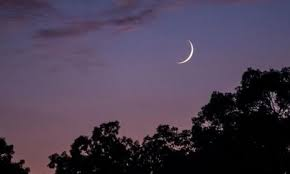 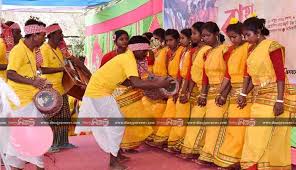 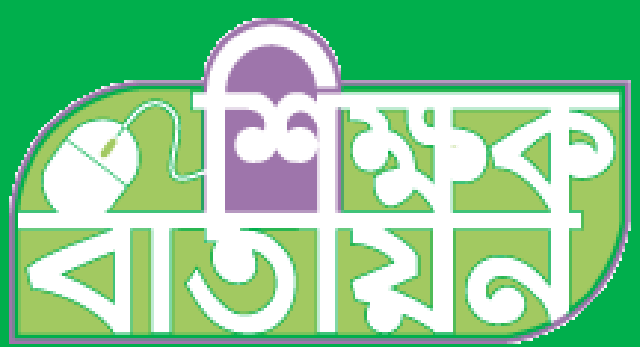 Email: mamunict1978@ gmail.com
ওরাঁও
ওরাঁও পুরুষদের  পোশাক
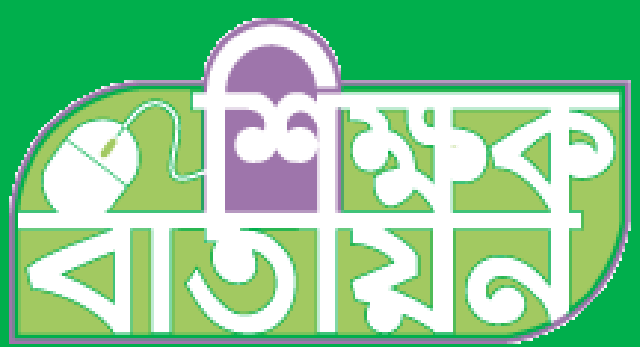 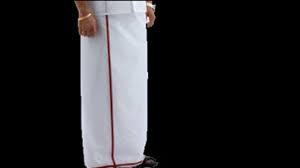 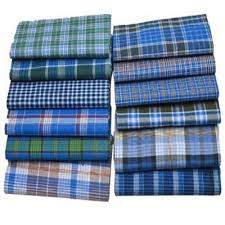 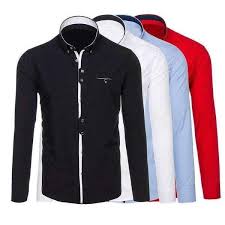 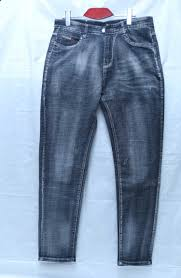 লুঙ্গি
ধুতি
প্যান্ট
শার্ট
পুরুষেরা ধুতি, লুঙ্গি, শার্ট ও প্যান্ট পরেন।
Email: mamunict1978@ gmail.com
ওরাঁও
ওরাঁও মেয়েদের পোশাক
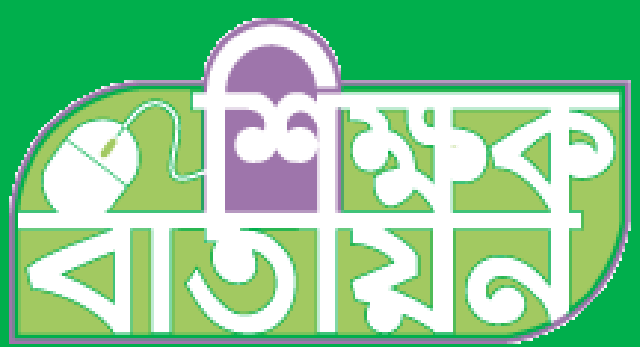 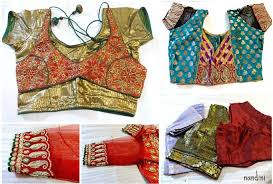 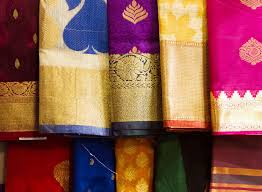 ব্লাউজ
শাড়ি
মেয়েরা মোটা শাড়ি ও  ব্লাউজ  পরেন।
Email: mamunict1978@ gmail.com
ওরাঁও
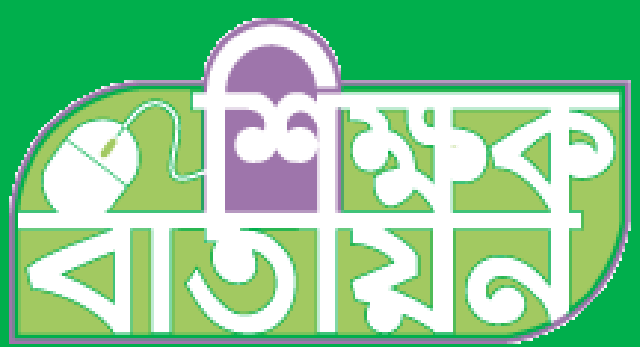 ওরাঁওদের খাবার
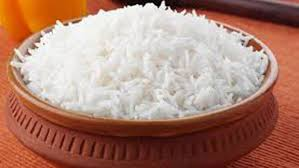 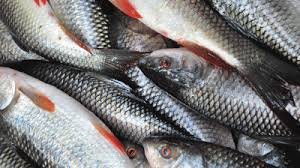 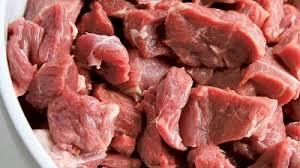 মাছ
ভাত
মাংস
Email: mamunict1978@ gmail.com
ওরাঁও
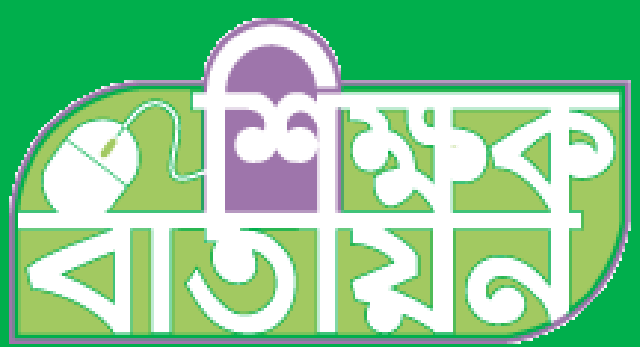 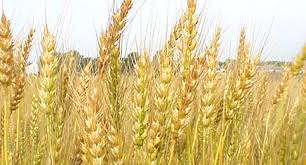 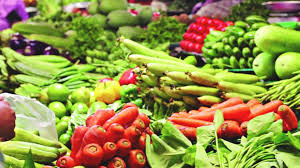 শাক সবজি
গম
ওরাঁওদের প্রধান  খাবার ভাত। এছাড়া তাঁরা গম, ভূট্টা, মাছ,মাংস ও বিভিন্ন ধরনের শাকসবজি খেয়ে থাকেন।;
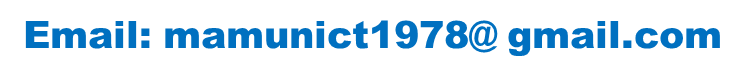 ওরাঁও
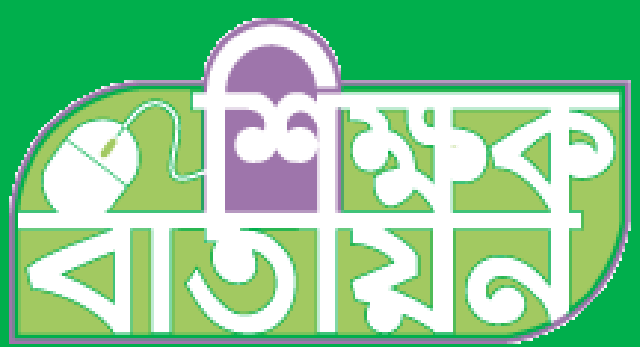 সবাই ভালো থেকো,
আবার দেখা হবে।
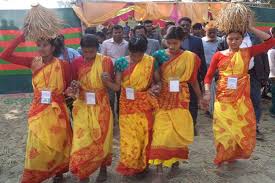